Mathematics
To recognise and create repeating patterns
Miss Charlton
Independent task
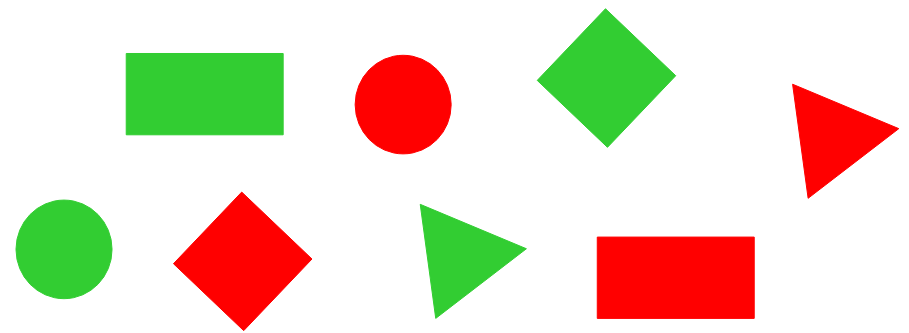 ‹#›